The Programming Thought Process
Overview
				Why “teaching a PTP”?
				Programming Skill vs. Skills 
				PTP at a glance
				How to apply this?
1
[Speaker Notes: What is programming? 
	CS vs. IT w/r to programming 
	an iterative process
	example]
Why teaching a PTP?
Learning by imitating = “reinventing wheel”
Explicit-ing skills = much more efficient!
Let’s try with programming skills…
2
What are our options
Teach by 
Showing problems / solutions – aka textbook
Showing how it’s done – aka Apprenticeship
Analyzing the process

Which one is the “right” one?
3
What are our options
Teach by 
Showing problems / solutions – aka textbook
Showing how it’s done – aka Apprenticeship
Analyzing the process

Which one is the “right” one?
All 3 of them!
The last one is often missing though
4
Programming Skill vs. Programming Skills
What are the programming skills?
5
Programming Skill
Tracing
6
Skill #1 – Reading / Tracing / Understanding
Given a valid source
follow the execution step by step
keep track of the value of each variable
keep track of what is read / displayed

Helps you understand
How programs execute so you may be able to explain & predict their outputs
Explaining & predicting is what theories are for

It’s requisite to any of the other skills
7
Example
Problem: 
Need to illustrate programming skills with programs
We do not know any language yet... 

Solution
Start with a very simple program
Have the core of the program rely on nothing more than K12 math; arithmetics
Not trying to teach Raptor or Programming yet; just illustrating what each of the programming skills mean
8
Example Program
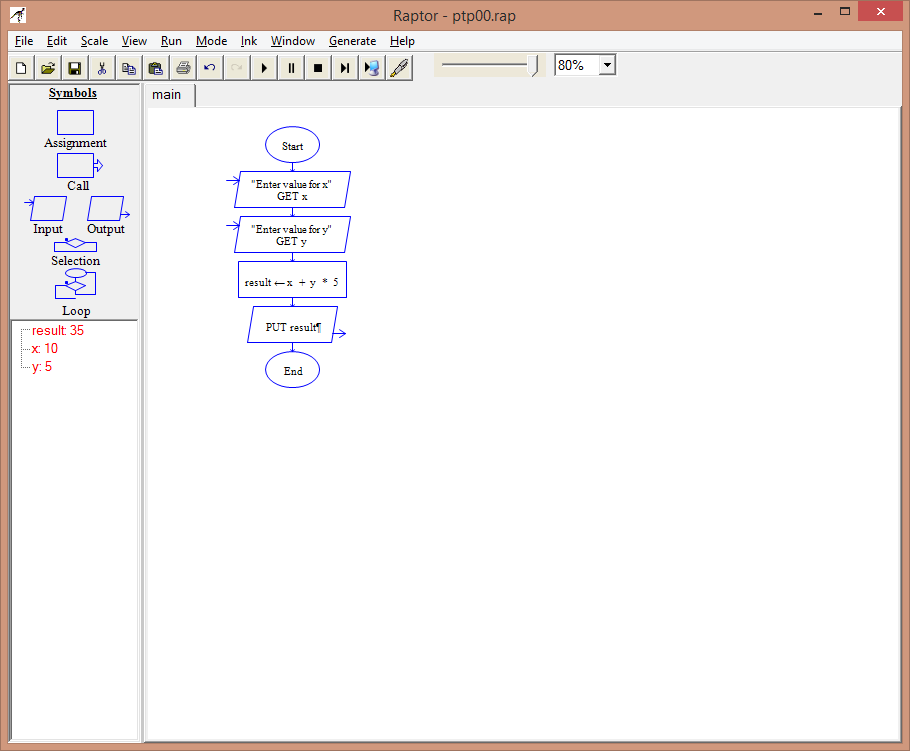 Read input data from user
Store it in 2 variables named x & y
9
Example Program
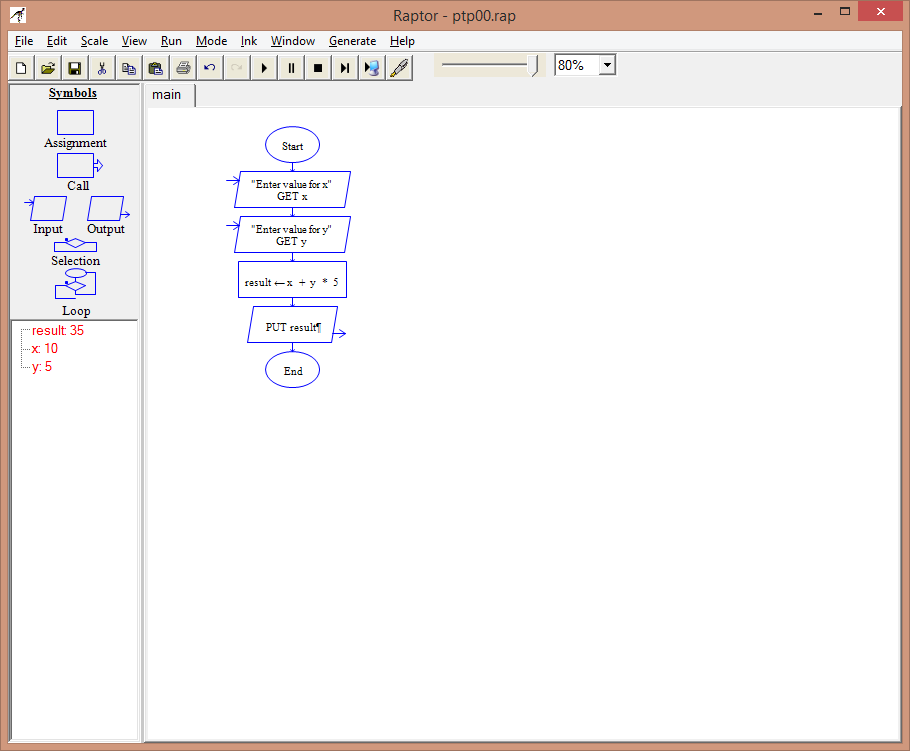 Read input data from user
Store it in 2 variables named x & y
Display contents of variable named 	
result
10
Example Program
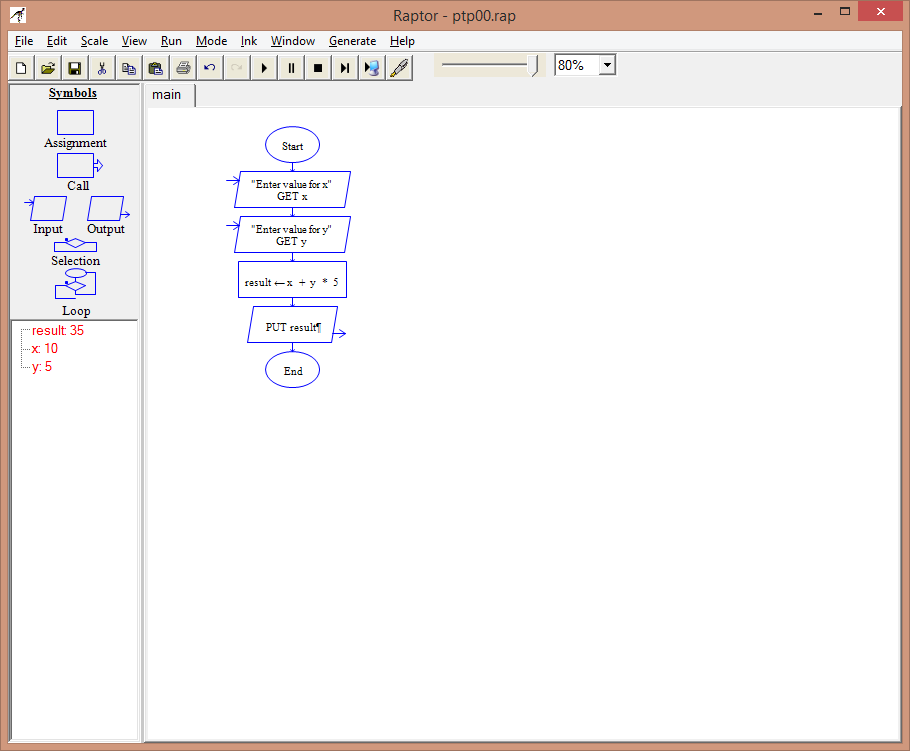 Read input data from user
Store it in 2 variables named x & y
Store computed value in 
variable named result
Display contents of variable named 	
result
11
Example Program
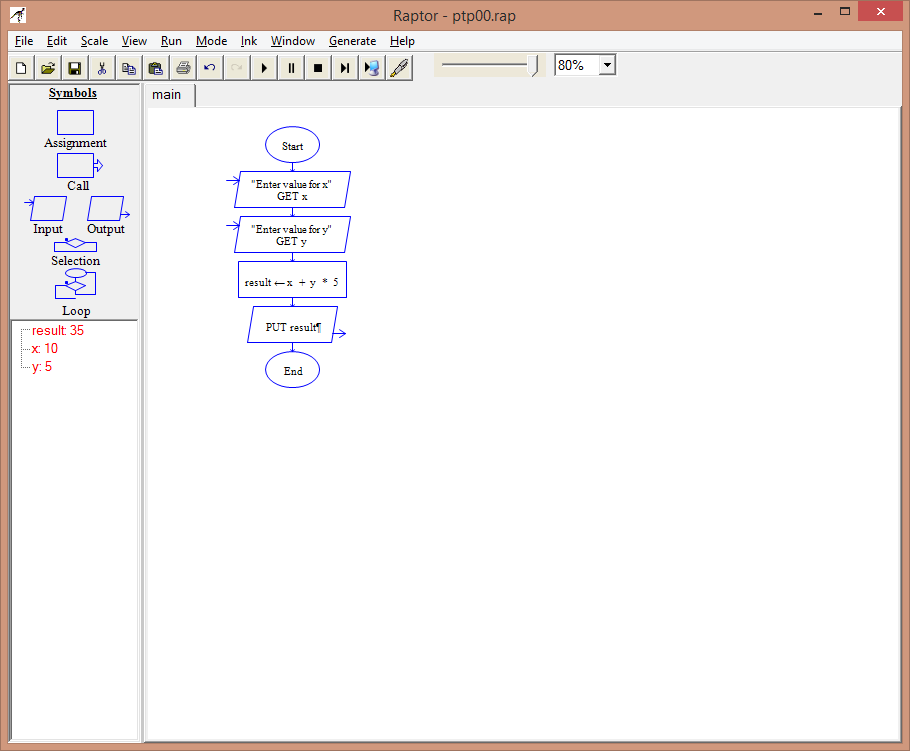 The part that interests us: 
X + Y * 5
12
Let us Trace this program
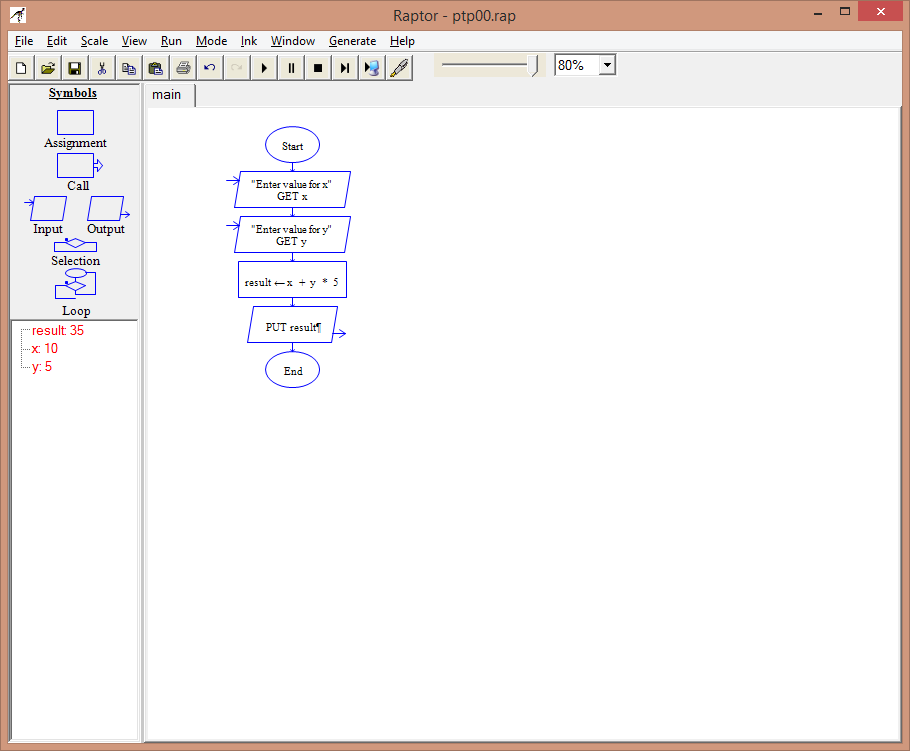 Program starts here
13
Let us Trace this program
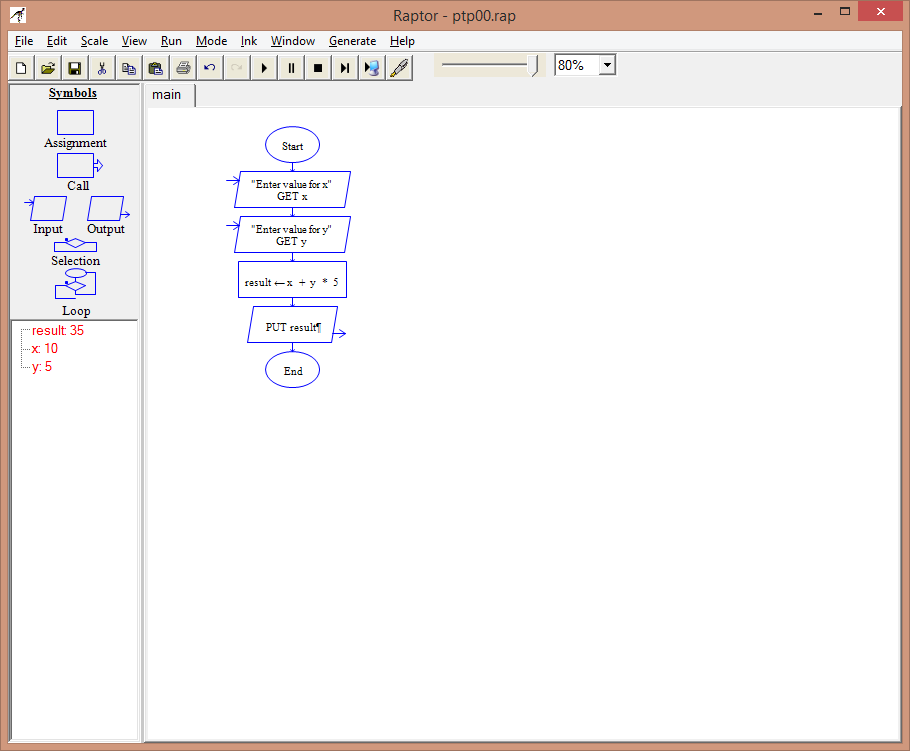 What happens 
on screen & in Memory?
14
Let us Trace this program
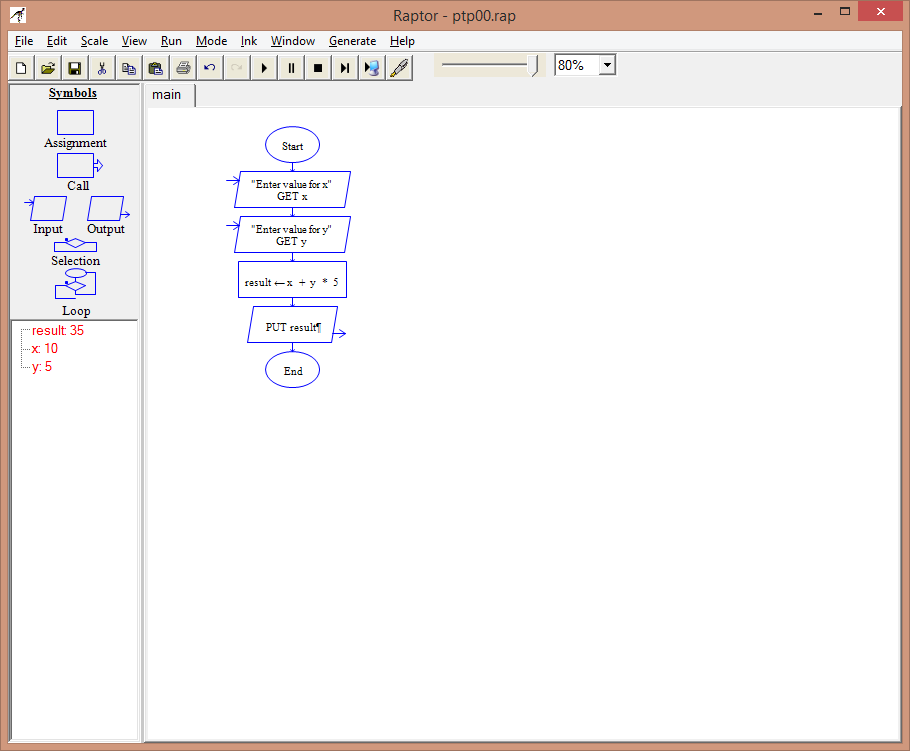 What happens on screen?
5
Enter value 
for X
15
Let us Trace this program
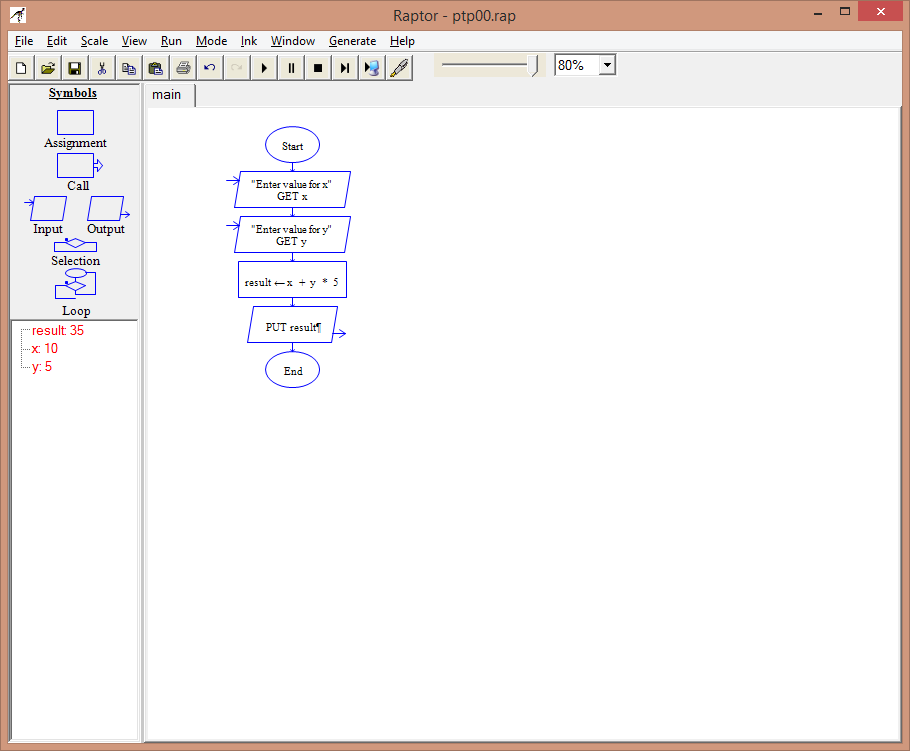 1


2


3


4


5


6
What happens in Memory?
5
Enter value 
for X
16
Let us Trace this program
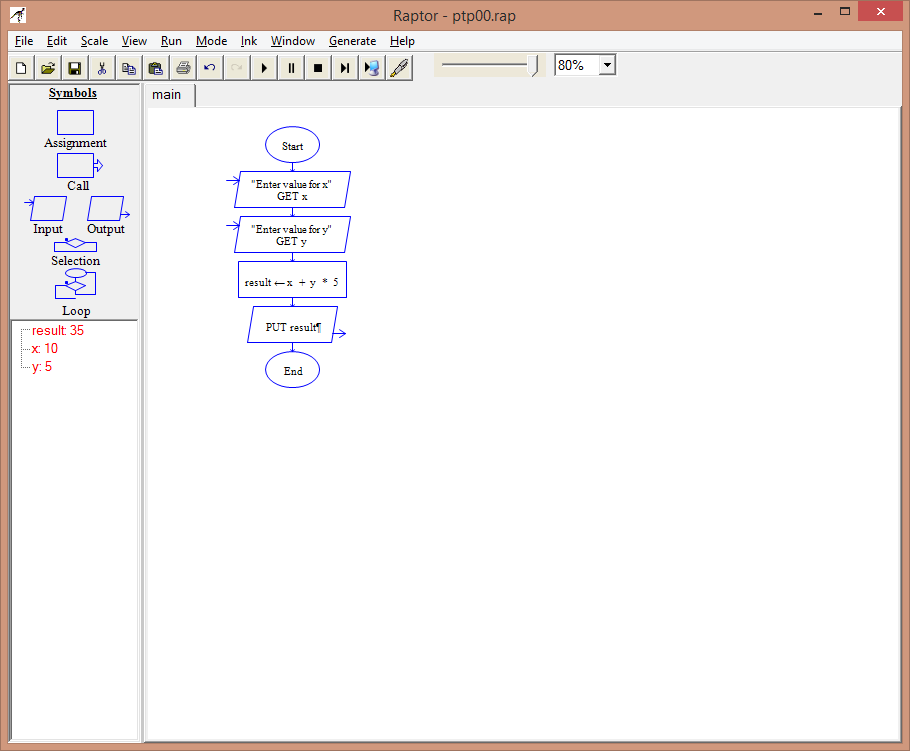 1


2


3


4


5


6
10
Enter value 
for Y
17
Let us Trace this program
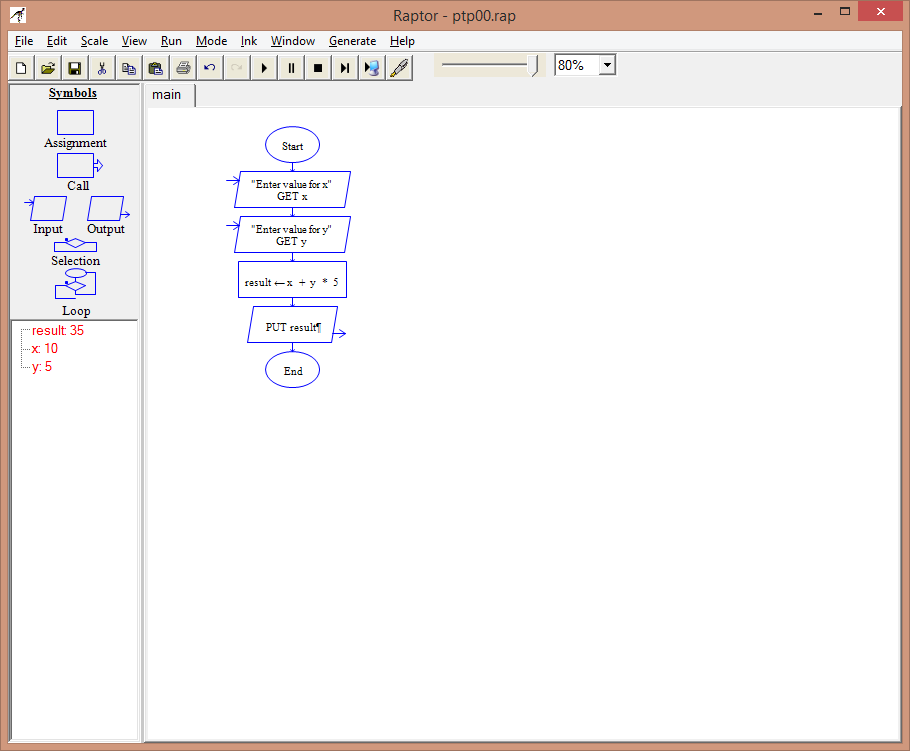 1


2


3


4


5


6
result is assigned X + Y * 5
18
Let us Trace this program
X + Y * 5
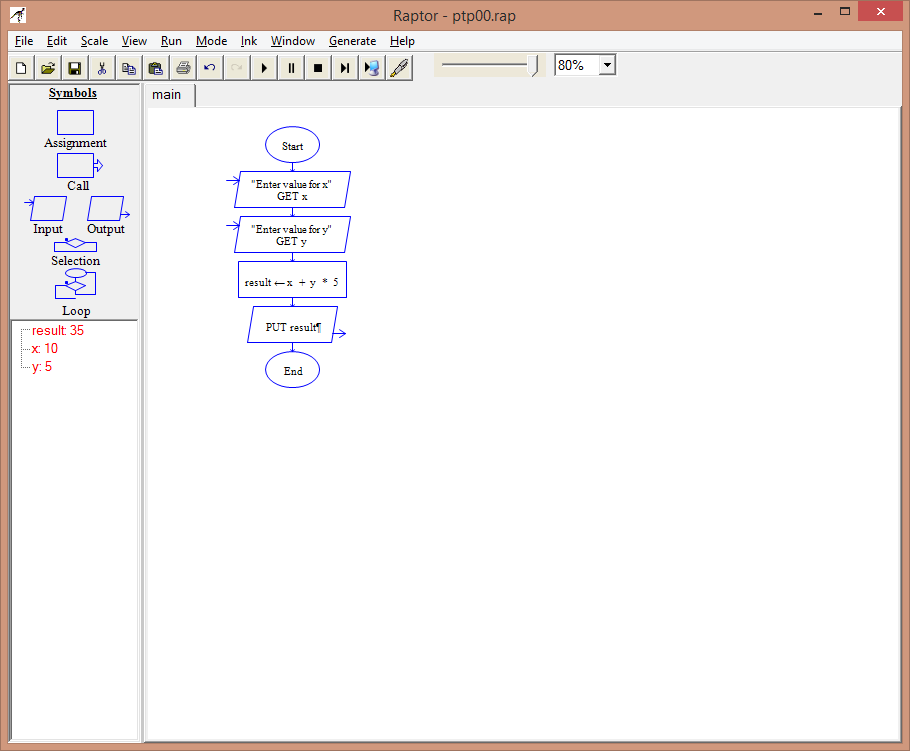 1


2


3


4


5


6
X + 10 * 5
X +    50
5 +    50
result is assigned
55
19
Let us Trace this program
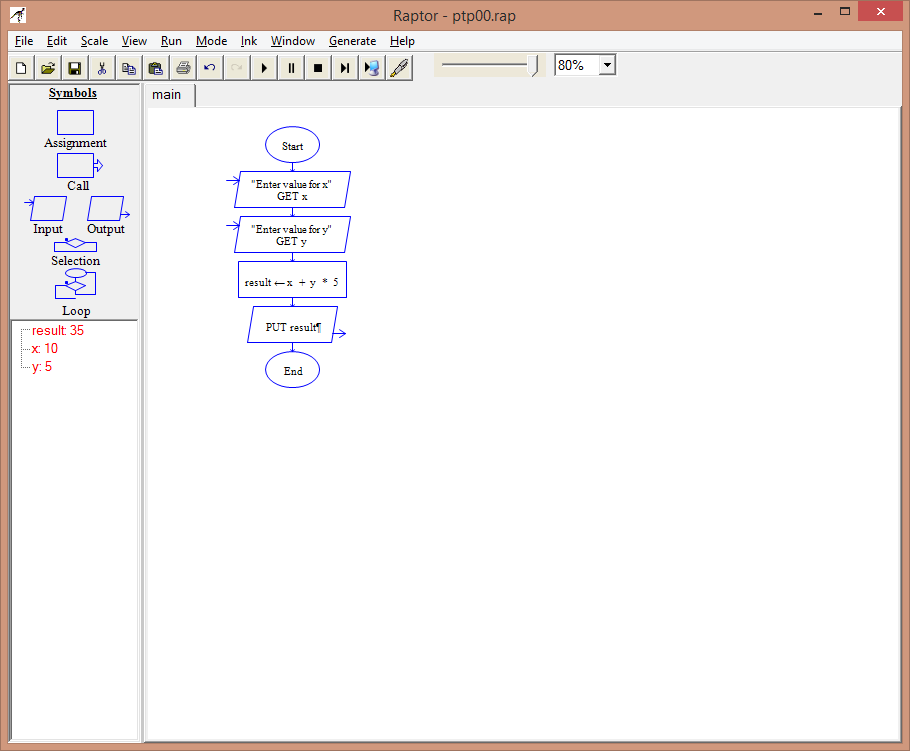 1


2


3


4


5


6
result is assigned
55
20
Let us Trace this program
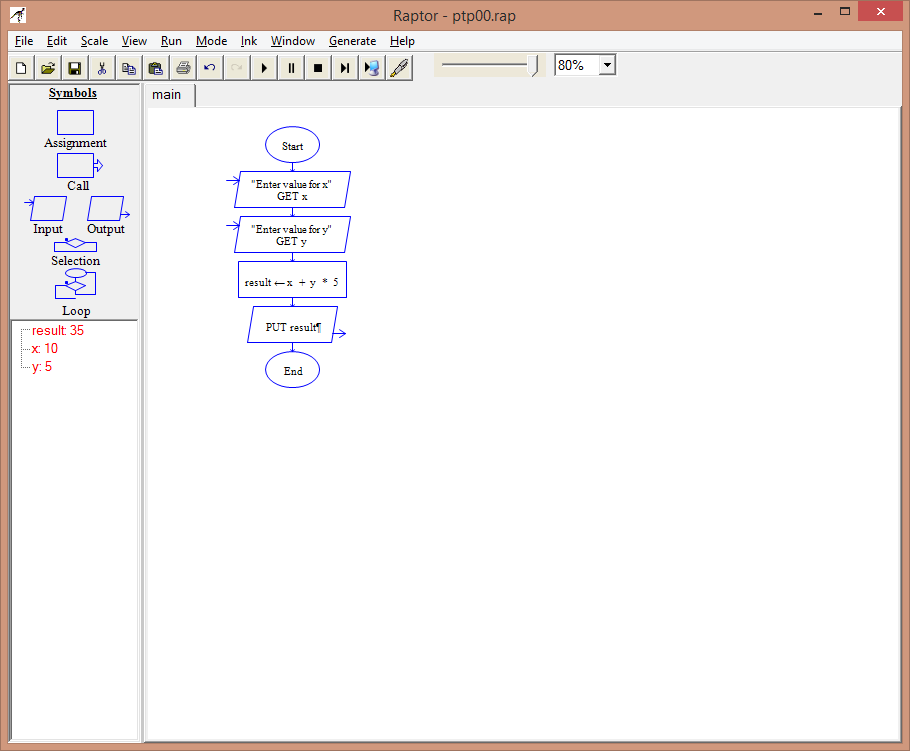 1


2


3


4


5


6
55
21
Let us Trace this program
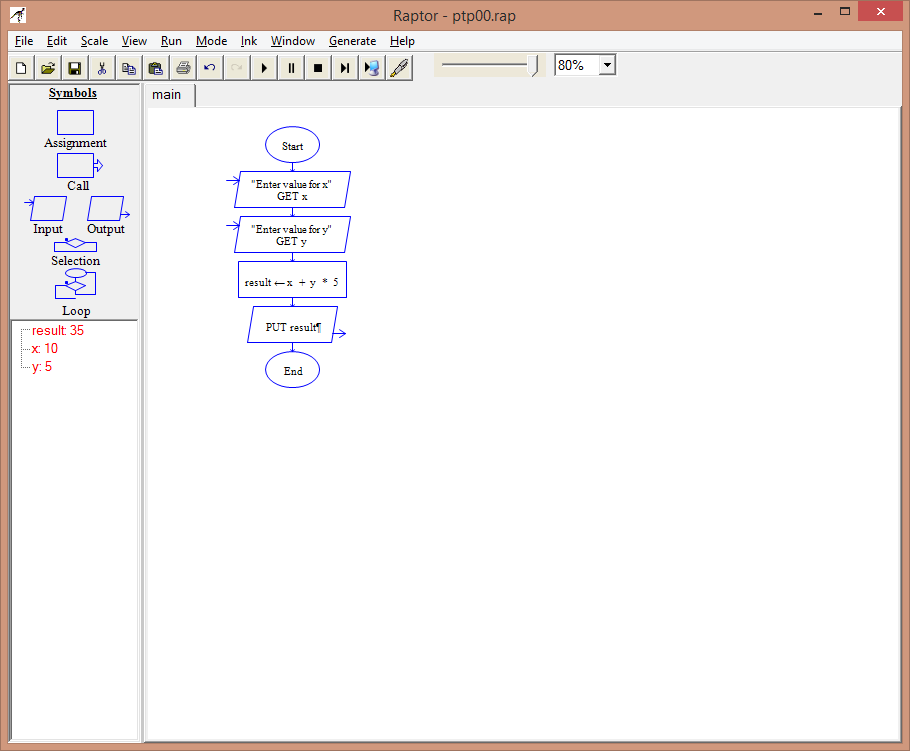 1


2


3


4


5


6
55
Program stops here
22
Advice on Tracing
Be extremely rigorous
Do not “narrate” what you think the program ought to do 
Instead, follow scrupulously each statement based on what you know they are doing
23
Programming Skill
Implementing
24
Skill #2 - Implementing
Based on Requirements…
Write a Program which reads two integers from the user, add them up, multiply them by 5, and display the result

…we design a step-by-step solution…
Read integer value from user 
Store it in variable X
Read integer value from user 
Store it in variable Y
Store X + Y * 5 in variable result 
Display variable result 


Then we implement it
25
Skill #2 - Implementing
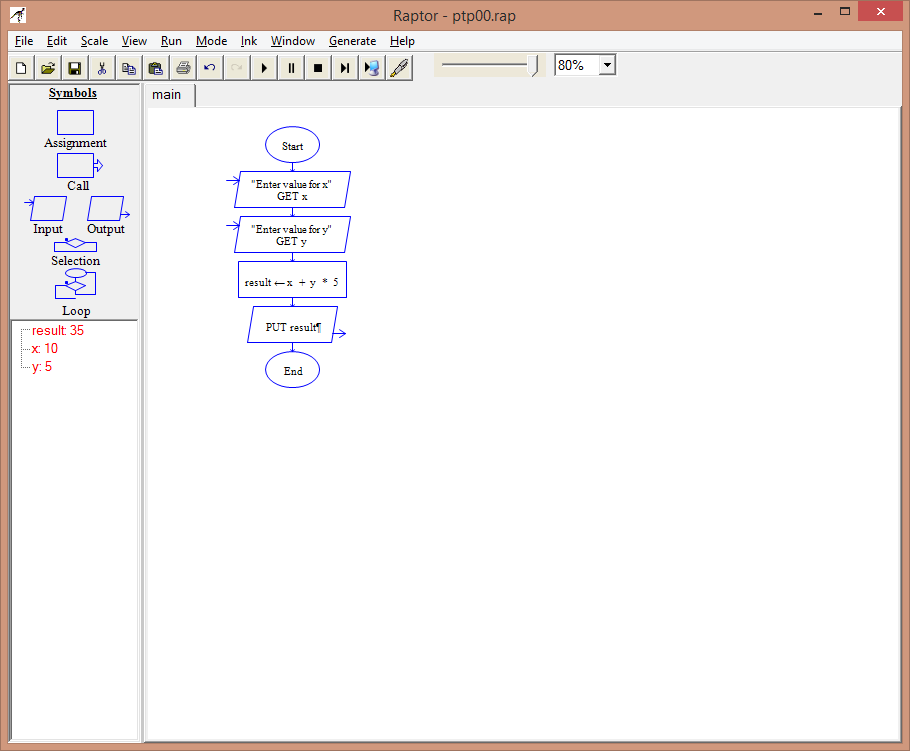 …we design a step-by-step solution…
Read integer value from user 
Store it in variable X
Read integer value from user 
Store it in variable Y
Store X + Y * 5 in variable result 
Display variable result

…then implement it
26
Advice on implementing
Follow scrupulously the pseudo-code or design
Match the right language construct to what it tells you to do
Based on what you know the constructs are doing
27
Programming Skill
Testing
28
Skill #3 – Testing
When is a program done? 
When it builds?
When it runs on one sample input?
When it runs on 50 sample input?

What do I use as “sample input”? 
Do I make them up as I play with the program or use always the same ones
Do I make sure they cover all possible situations
Do I make sure they are as small as possible
29
Skill #3 – Testing
So testing is art in & by itself!

Tests are also used to…
Express requirements in formal terms
Make sure all paths of your programs are tested
Record previous bugs so we do not trigger them again
Anticipate potential bugs, e.g. off by one / division by 0

Tests may be… 
Written on paper – not professional ;P 
Implemented in “unit tests”
30
What were the requirements for our Program?
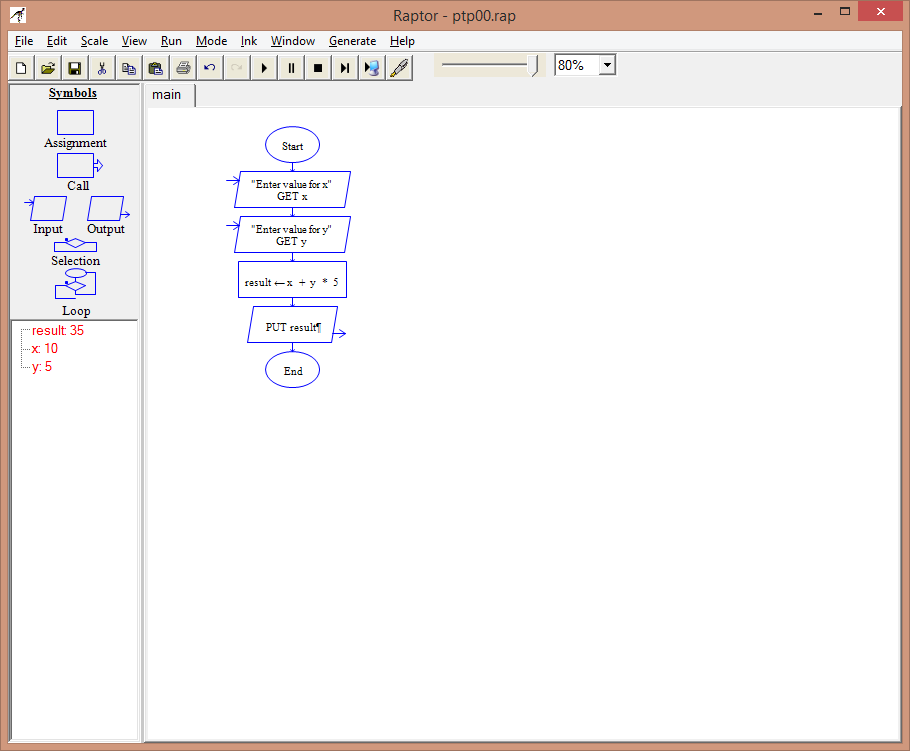 Requirements
Write a Program which reads two integers from the user, add them up, multiply them by 5, and display the result
31
How do we test this?
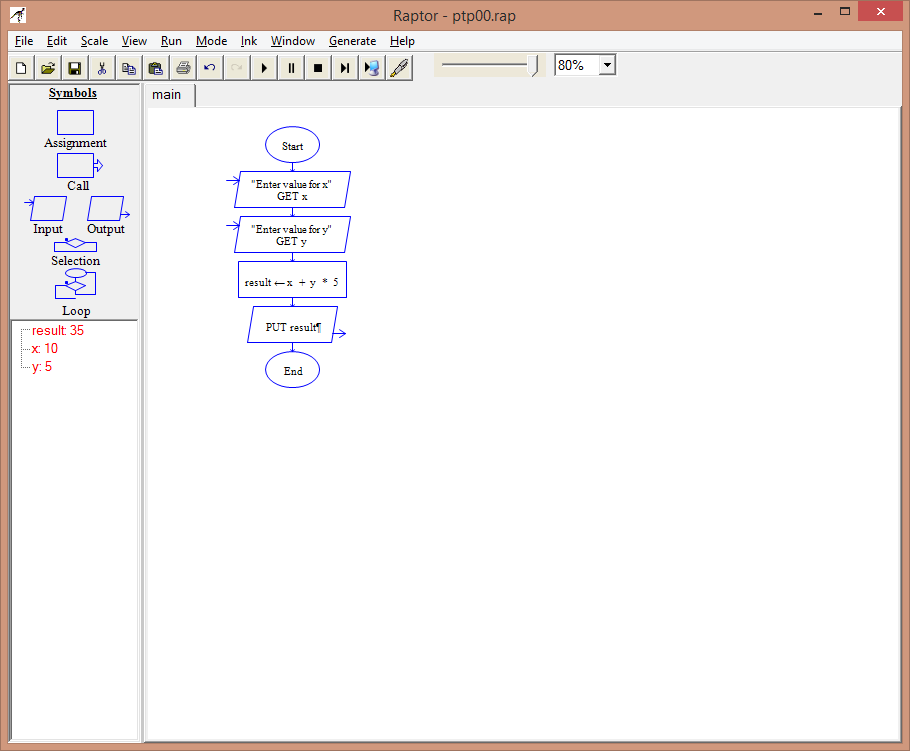 Requirements
Write a Program which reads two integers from the user, add them up, multiply them by 5, and display the result

Prepare tests based on requirements
32
How do we test this?
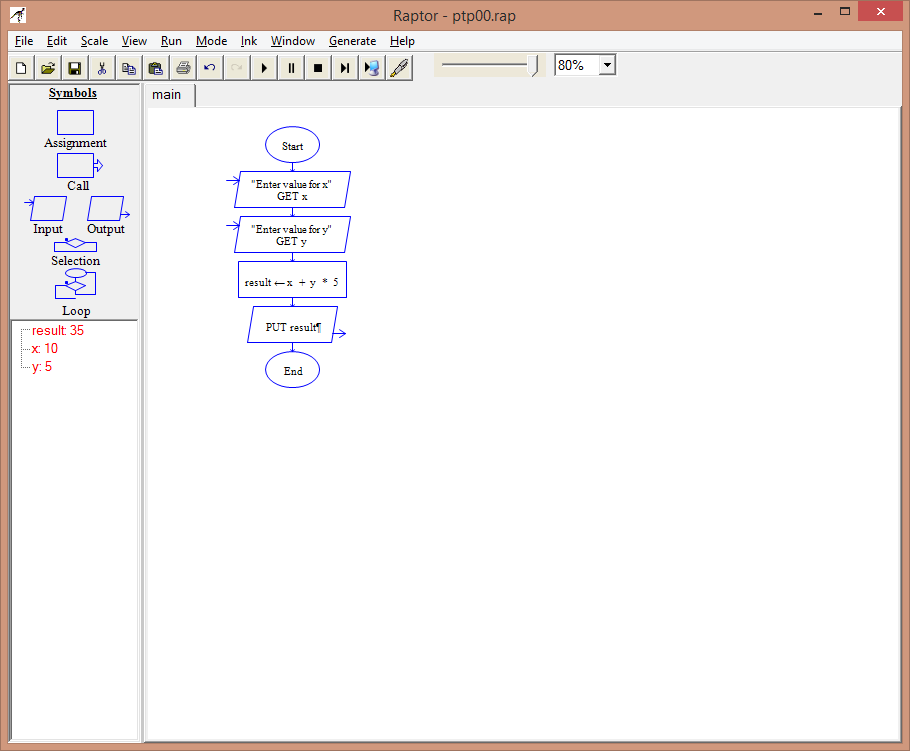 Requirements
Write a Program which reads two integers from the user, add them up, multiply them by 5, and display the result

Run program on these tests
33
How do we test this?
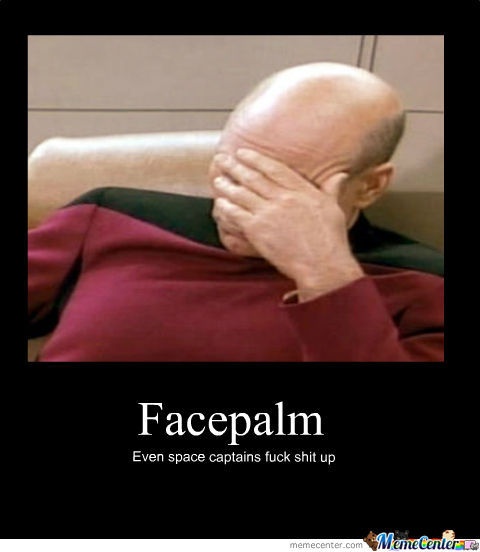 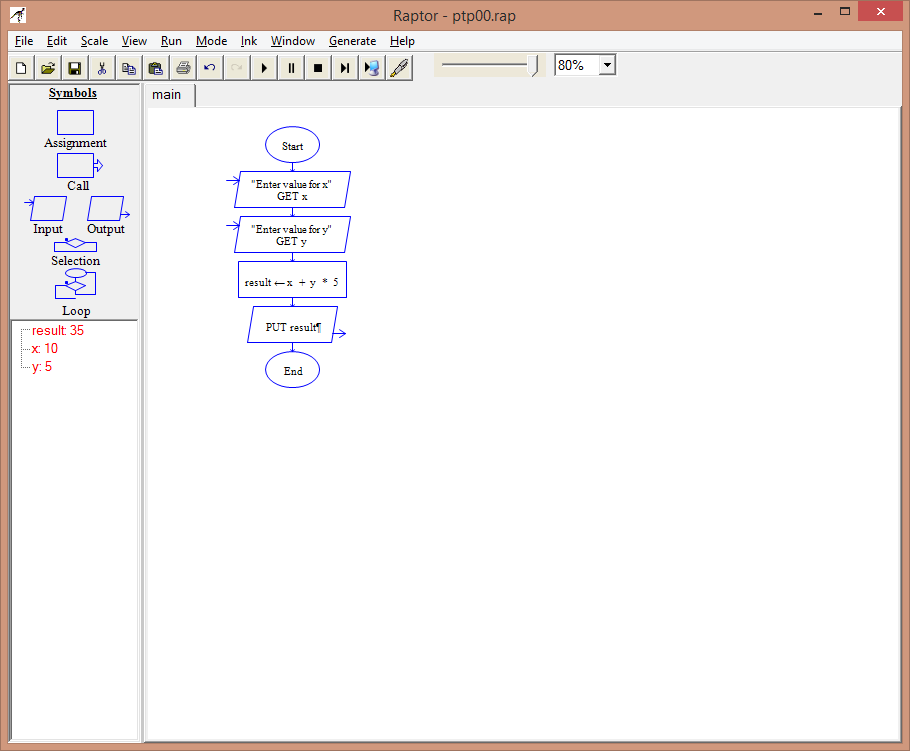 Make sure that your programs do what you think they do when you write them ;p
34
[Speaker Notes: Image from http://memecenter.com/]
Advice on Testing
Test boundary values 
If a value may be in [x:y] then test
{ x-1, x, y, y+1 }

Test all execution paths
If there is different ways to execute your 
program then have at least one test for each

Test for likely bugs
E.g. if you divide by a variable n then make sure n is never 0
More on this 
starting with 
[102]
35
Programming Skill
Debugging
36
Skill #4 – Debugging
When your tests have a difference between 
Expected vs. Observed results

You need to 
Identify the part of the source responsible 
Understand why it is doing what it’s doing instead of what you planned
Formulate a new hypothesis on how to modify it to better suit your goals
Implement it
Test it & debug again if needed
37
Identify the part of the program responsible
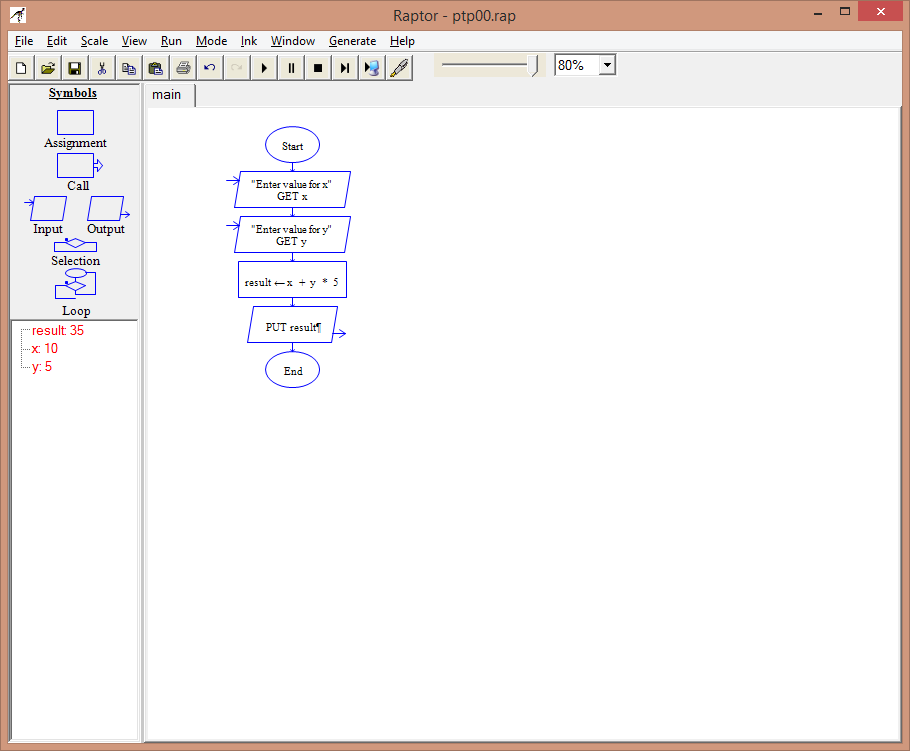 Use tracing to do so
38
Understand what happens
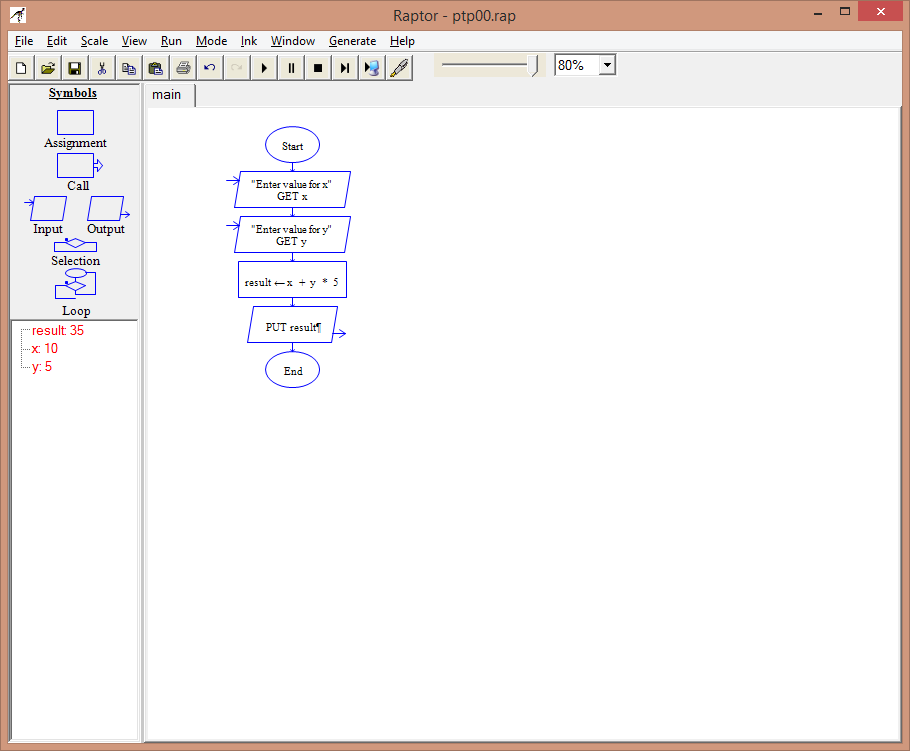 Based on what you learned in lectures / readings

Operators have precedence
So * is evaluated before +
39
Make hypothesis on how to fix it, implement it
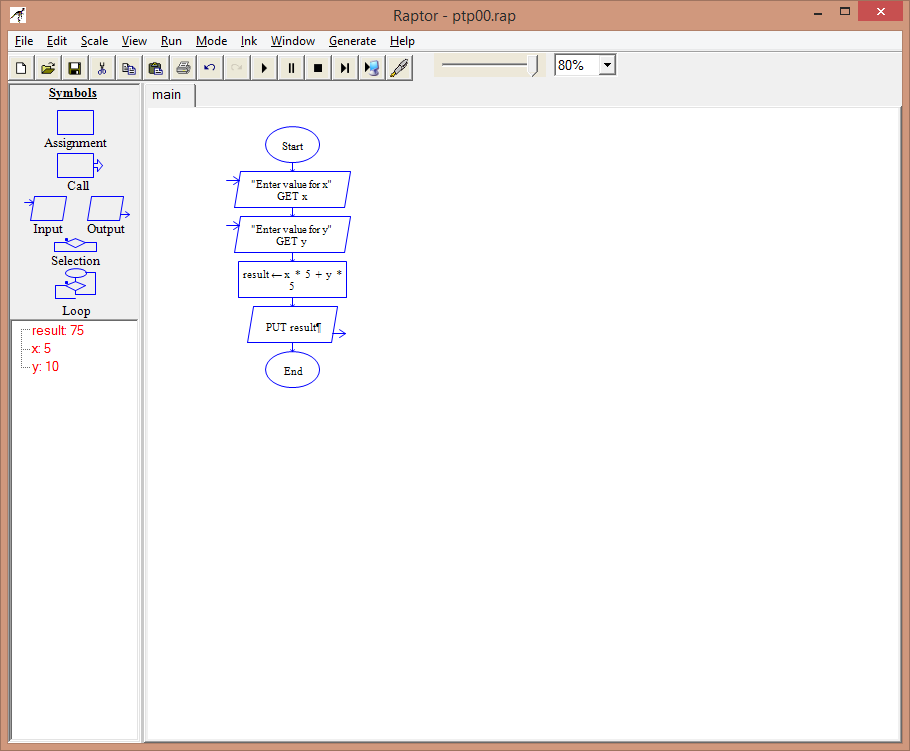 We need to play with what we know about priorities to get both variables to be *5

X * 5 + Y * 5
40
Test again!
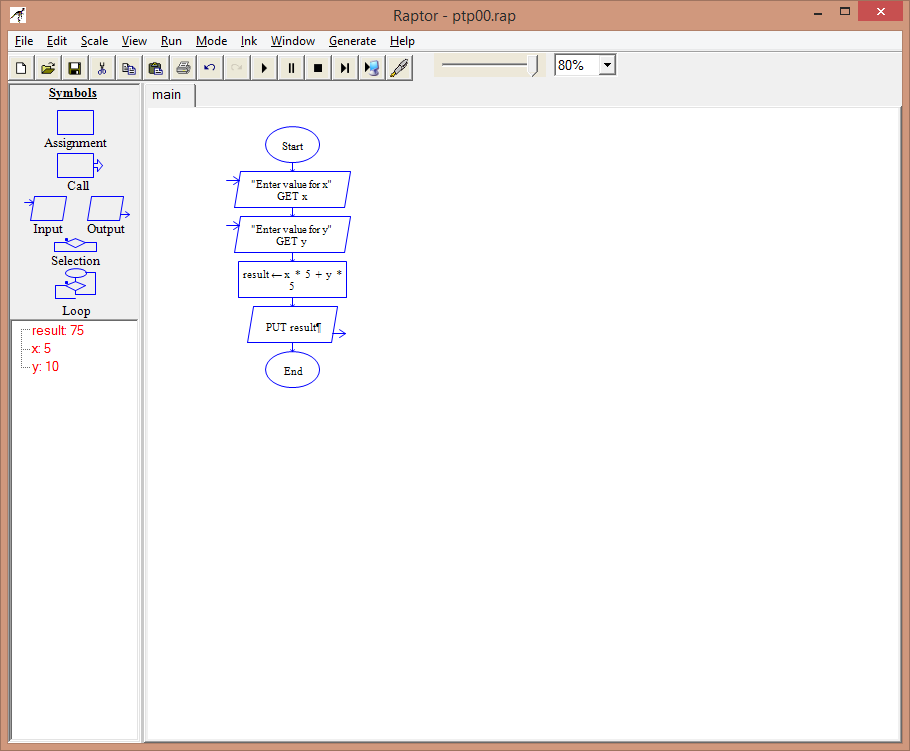 Success!!!
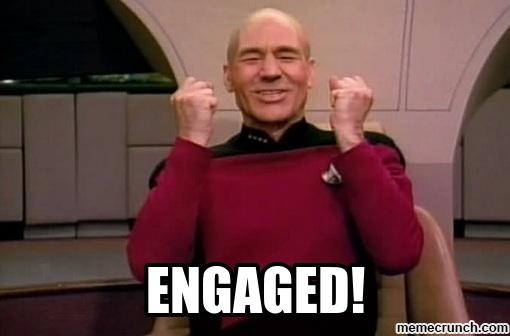 41
[Speaker Notes: Image from http://memecrunch.com/]
Advice on Debugging
First, understand what is happened & why
Then only make an informed hypothesis on how to fix it
Do not succumb to “random programming” 
42
Programming Skill
Refactoring
43
Skill #5 – Refactoring
Rewriting same features so as to improve quality
readability / maintainability
performance

Always use regression testing when refactoring! 
Run tests before / after refactoring
Make sure results are the same

Helps you understand
Alternatives’ equivalences
Rule of the game = Get it to work first, then improve!
44
Refactor this
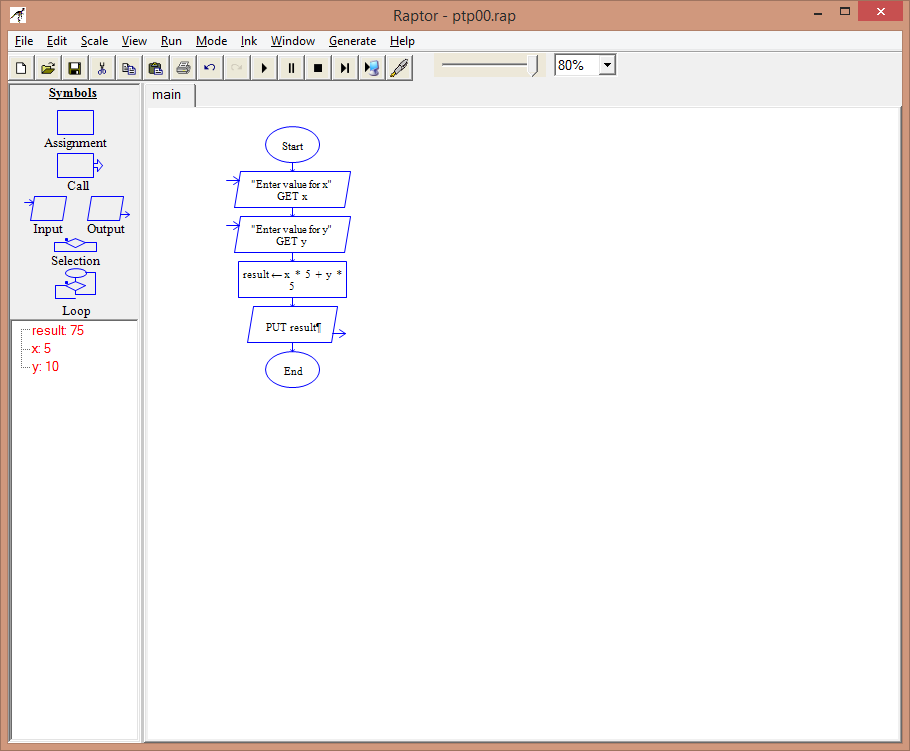 Use what you learned in lectures / readings to improve programs
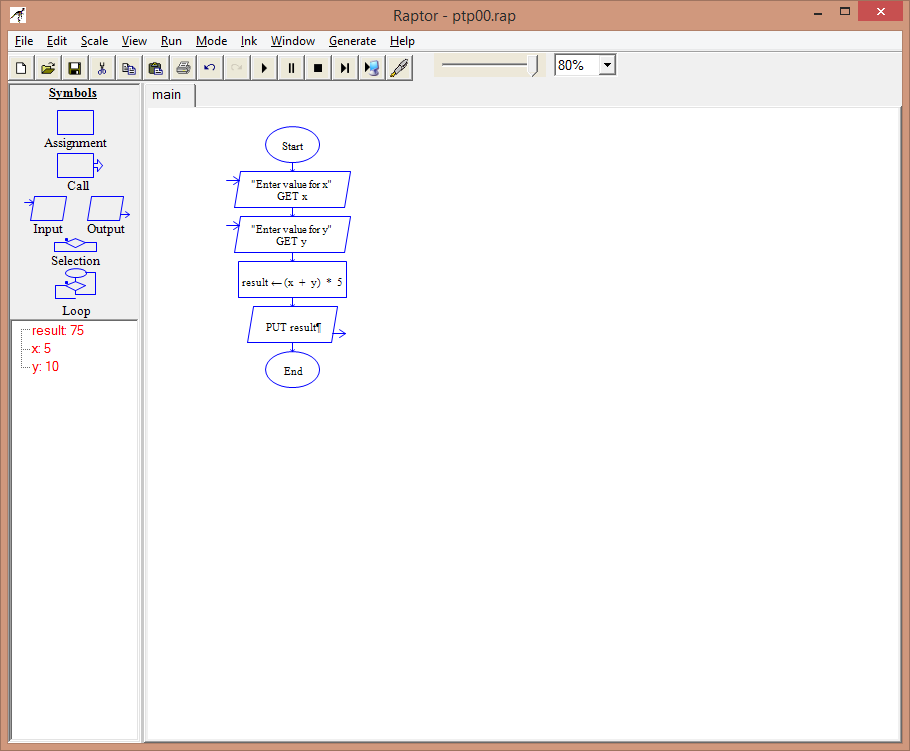 45
Refactor this
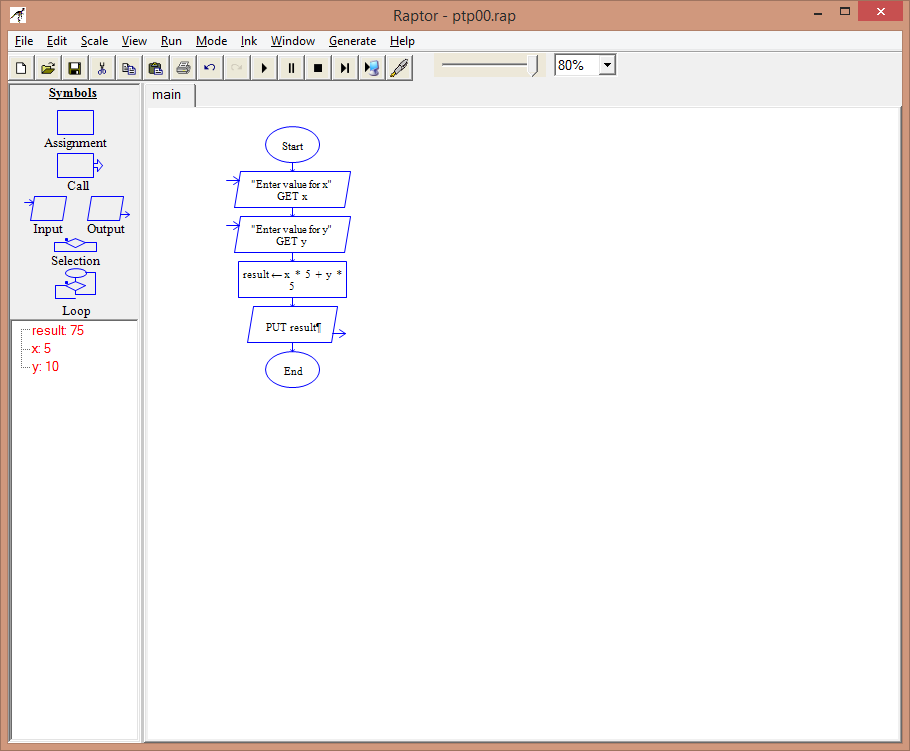 Use what you learned in lectures / readings to improve programs

Make sure the improved version still passes the tests!!!
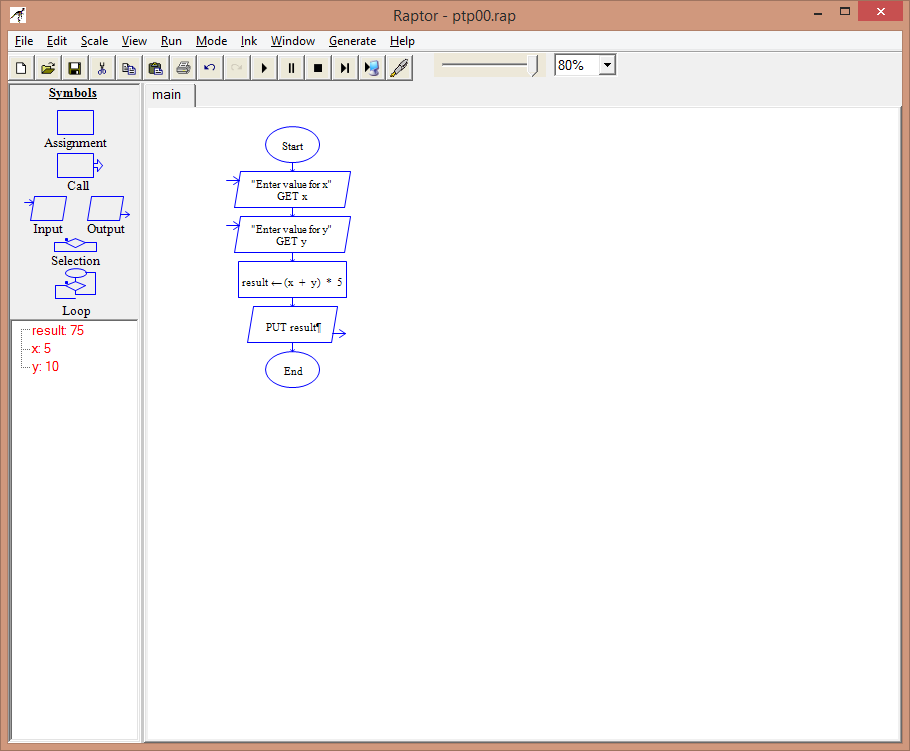 46
Advice on Refactoring
Know 
your language constructs
their differences / similarities / tradeoffs
Do not start refactoring before you have something that works
“works” = passes enough tests to give you confidence it’s implementing all of the requirements accurately
47
Programming Skill
Designing
48
Skill #6 – Designing / Problem-Solving
You see now 
Skills need to be mastered before to “write programs”
How they are necessary to design new programs

What is designing? 
Take requirements with no details on how to address them, just what is desired by client
It is not the same as implementing!!!
Pick a micro-feature from requirements 
Design / implement / test / debug / refactor it
Keep doing this until you are done
49
Skill #6 – Designing / Problem Solving
Implementation Question
Write a program which declares a variable “sum” of data type integer and initialize to zero. You will then read from the user an integer value and store it inside a variable “number” of data type integer. You will keep reading such a value in a loop until the user enters a negative value at which point you will end the loop. For each value you read, add it to the variable “sum”
Design Question
Write a program which displays the sum of a variable number of integers read from the user. You will let the user enter all integers to be summed consecutively until they enter a negative value.
50
Advice on Designing
Take COP3515 IT Program Design  
This is where we focus a bit more on this skill than the others
51
PTP at a glance
So… 
What do we really do when we program?
We combine all these skills!
52
PTP made Explicit
Implement
Design
hypothesis
Test
Refactor
Extract 

Tests
Extract 

Features
Requirements
Write a program which keeps reading positive integers from the user (representing 
grades), sums them and keeps track of how many values are entered. Please note 
that the value has to be between 0 and 100 (inclusive). If the user types a negative 
value, you will stop asking for values and compute the average of all positive 
values provided. If the user types a value greater than 100, you will ignore it and 
display an error message inviting the user to give you another value for this 
particular grade.
No Thanks
I Agree
53
PTP made Explicit
Implement
Trace Problem
Design
hypothesis
Test
Design hypothesis
Extract 

bugs
Refactor
Implement
Extract 

Tests
Extract 

Features
Requirements
What if the tests are failing though?
54
So what is this all about?
Programming is an iterative process
Making errors is part of the process!
The Programming “algorithm” ;p
55
Programming is an iterative process
It’s not about “getting it right” the 1st time
Understand what happens & know what you need
Adapt what you have & get it incrementally closer to what you need

Making errors is part of the PTP
Do not “feel bad” because you are making errors 
Do not just change things randomly until the program passes the tests
Instead, understand & learn from your errors!
56
Programming is an iterative process
So Programming means…
Decide what SMALL feature you will implement next
Design your SMALL solution – a few lines only
Implement it
Make sure it implements the requirements, do not move to the next step until what you implemented works!
Rinse & repeat
57
Hold on a minute there…
It is not really an “algorithm” e.g. “design hypothesis”???





This is where programmers’ skills shine
Implement
Trace Problem
Design
hypothesis
Test
Design hypothesis
Refactor
Implement
58
Hold on a minute there…
It is not really an “algorithm” e.g. “design hypothesis”???





This is where programmers’ skills shine 
This is where machines / algorithms are limited
Implement
Trace Problem
Design
hypothesis
Test
Design hypothesis
Refactor
Implement
59
Hold on a minute there…
It is not really an “algorithm” e.g. “design hypothesis”???





This is where programmers’ skills shine 
This is where machines / algorithms are limited
Look at this as job safety ;P
Implement
Trace Problem
Design
hypothesis
Test
Design hypothesis
Refactor
Implement
60
[Speaker Notes: If you are pragmatic, look at this as job safety]
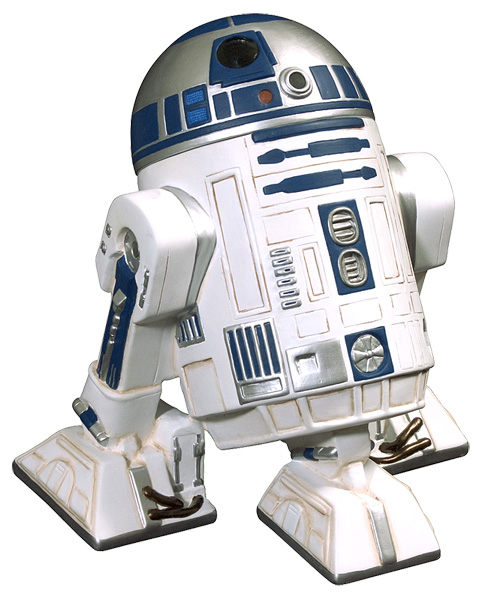 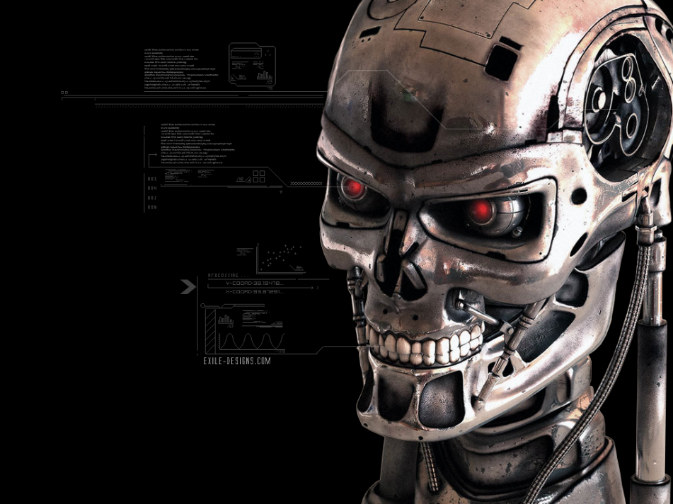 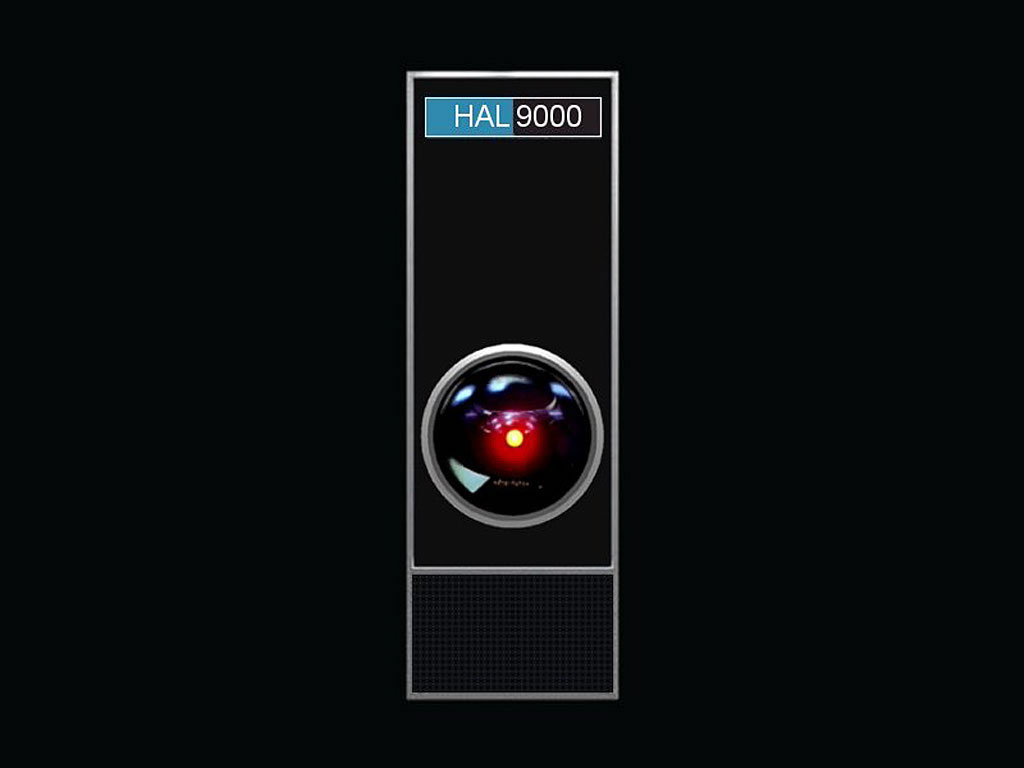 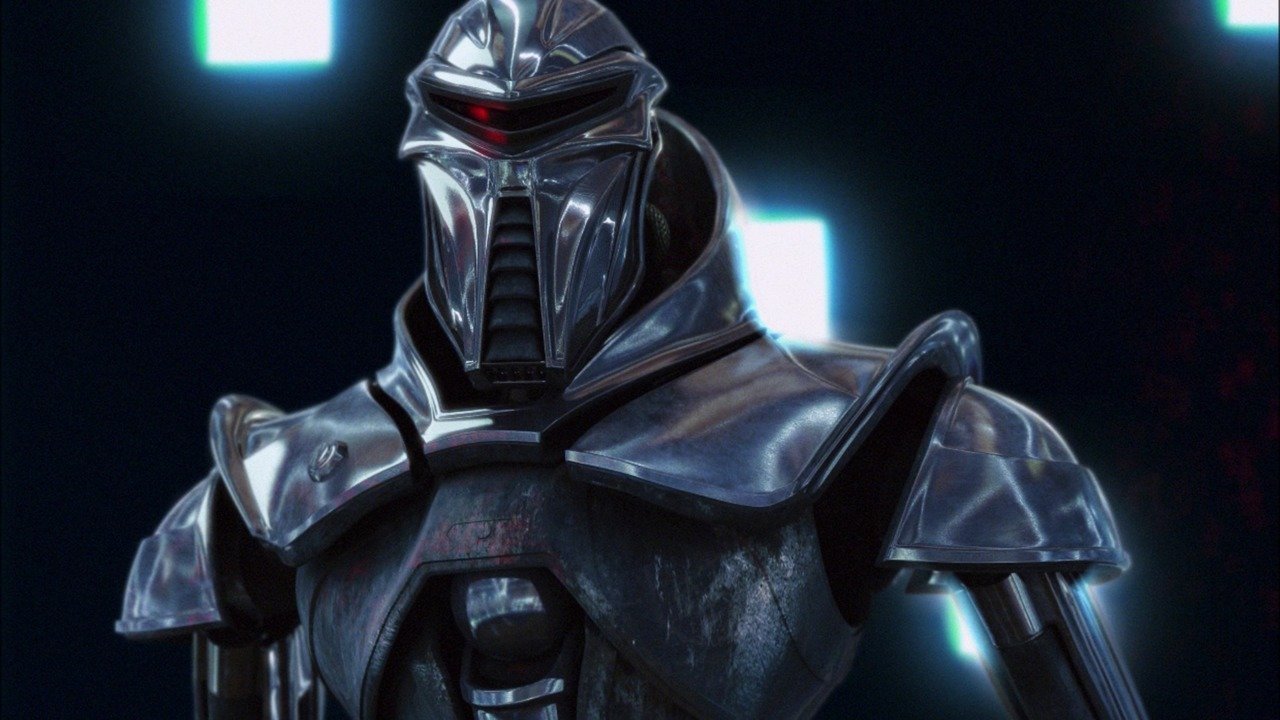 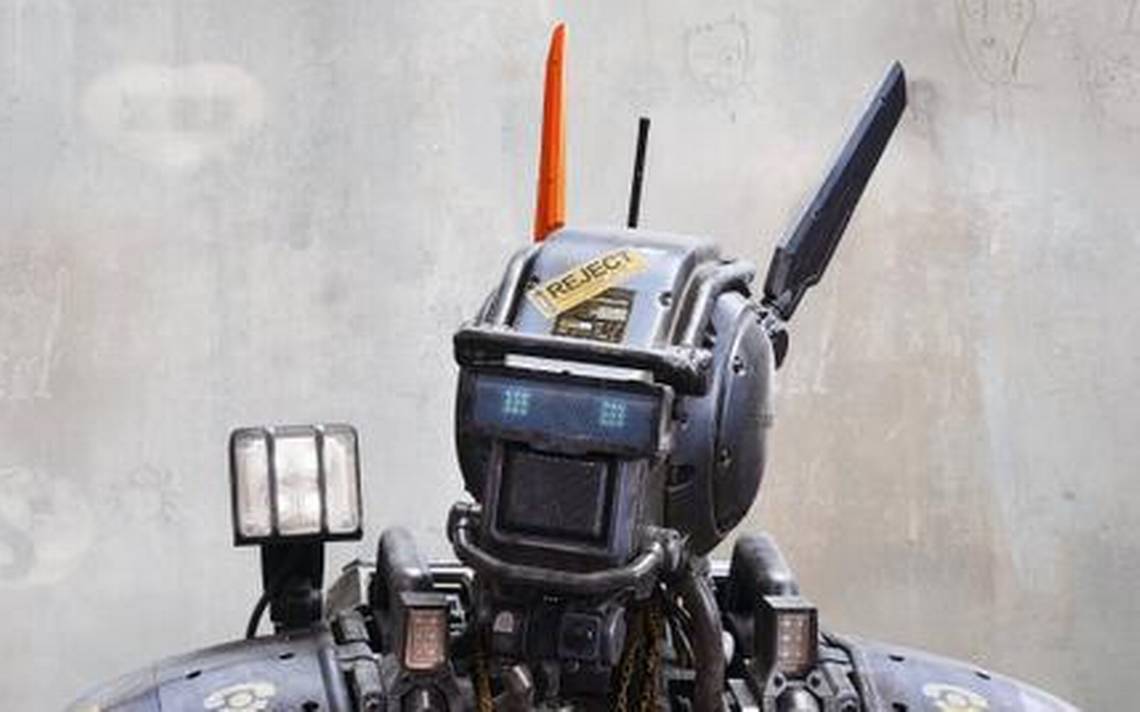 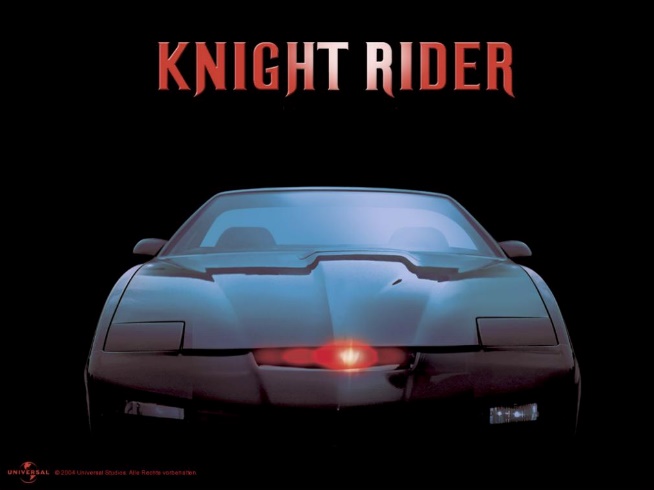 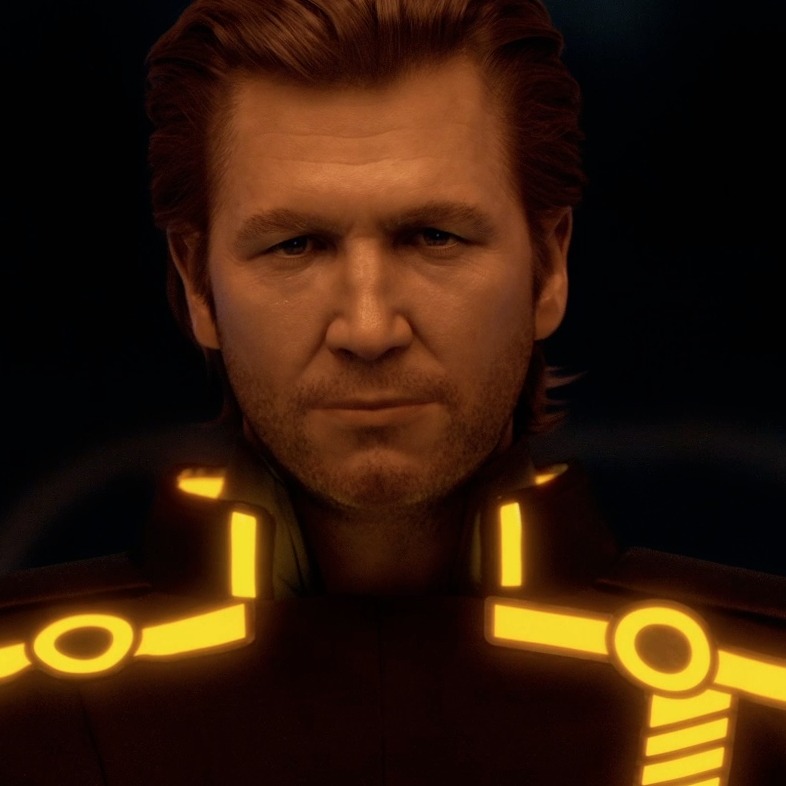 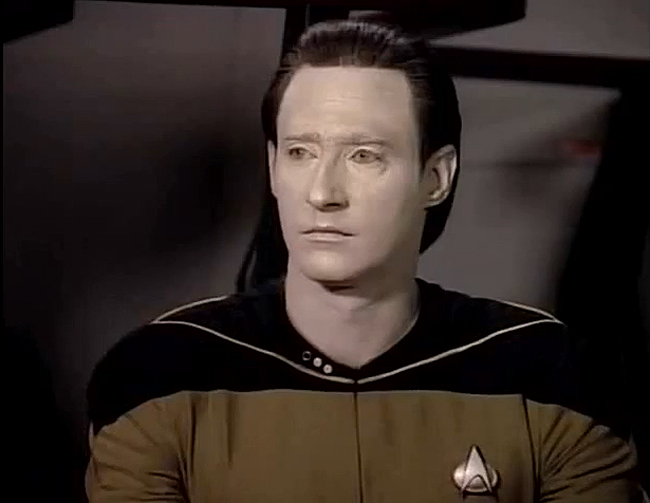 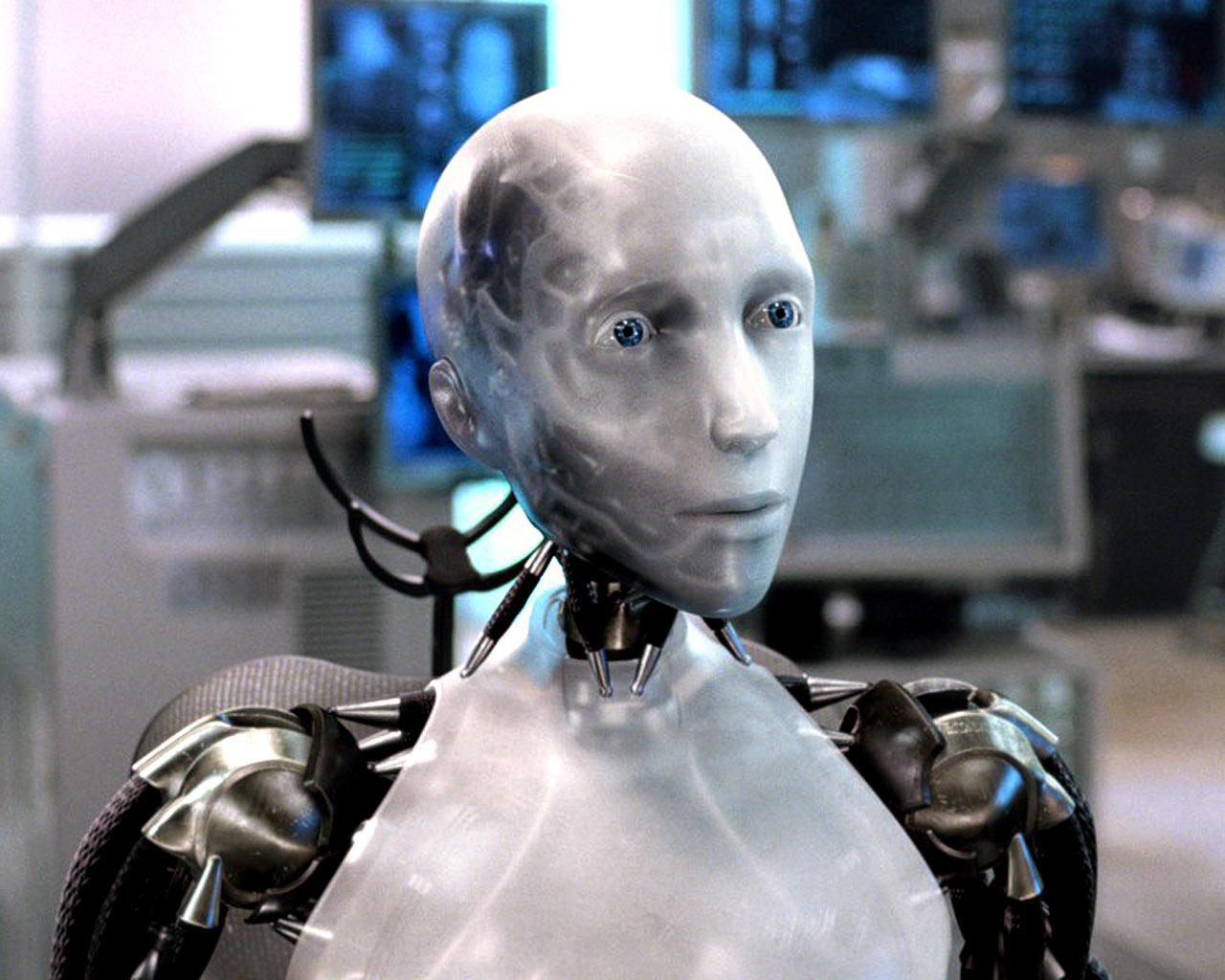 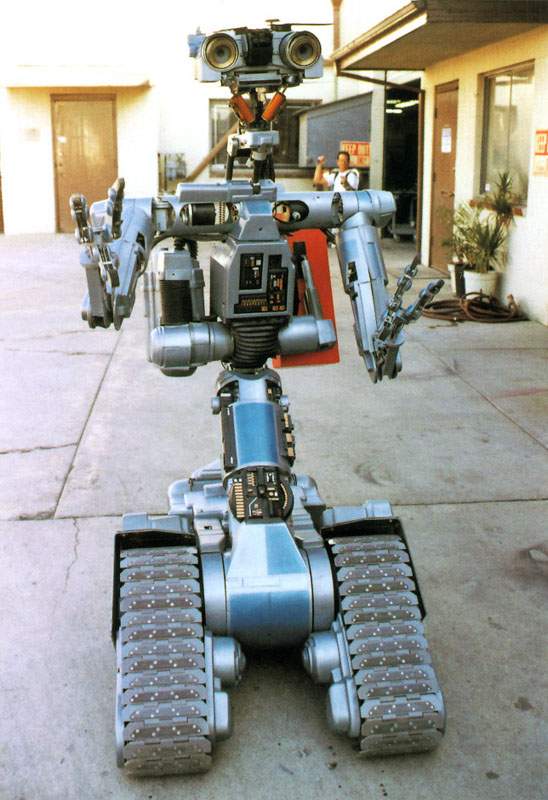 …For now ;P
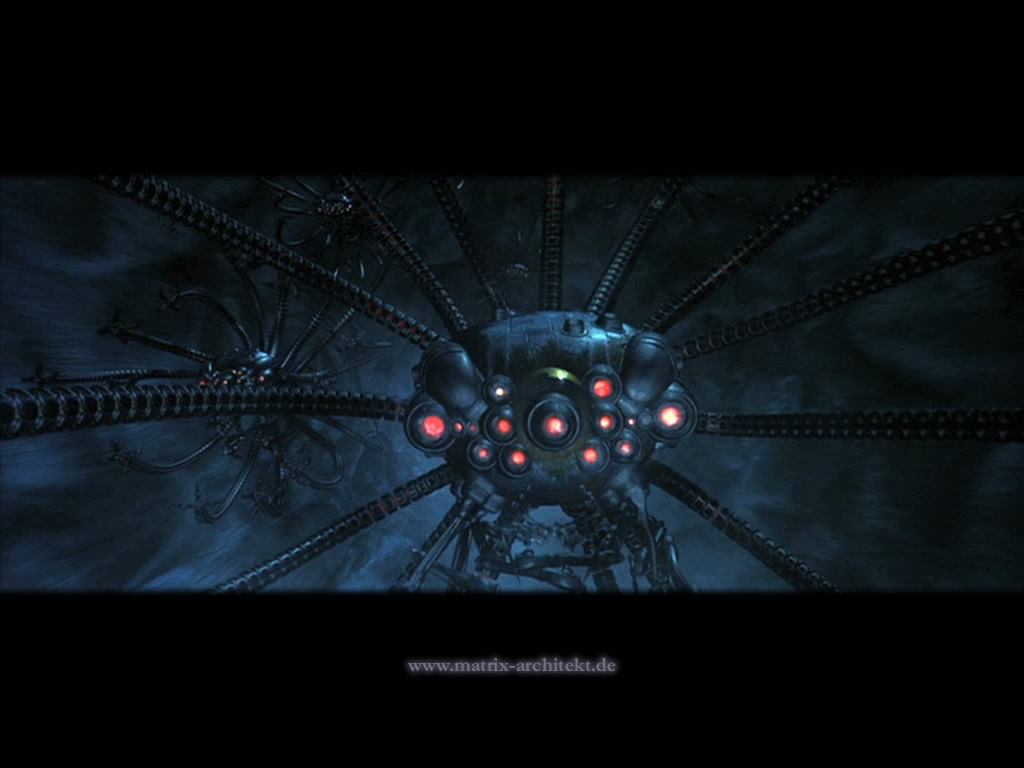 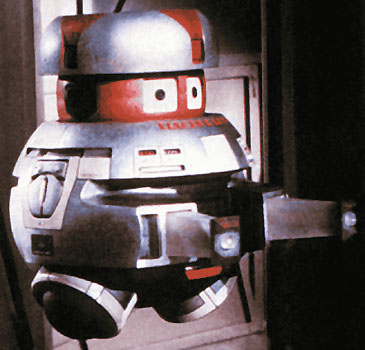 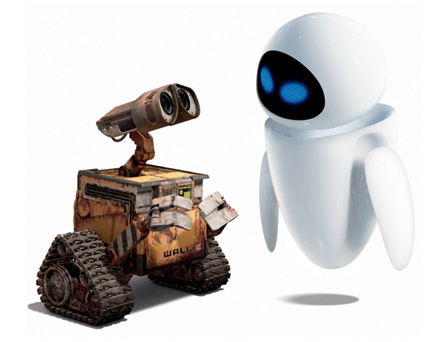 61
[Speaker Notes: If you are into SciFy, look at this as a temporary situation ;p
Images from yahoo images ;P]
Questions?
62